اجتماع لجنة الدراسات العليا والبحث العلمي بالجامعة لمناقشة تفعيل دور المراكز البحثية بالكليات
اجتمع سعادة وكيل الجامعة للدراسات العليا والبحث العلمي ا.د. محمد بن عبدالله الشايع يوم الأثنين الموافق 27/12/1435هـ  بسعادة مديري مراكز البحوث بالجامعة ، وناقش سعادته خلال الإجتماع أهمية العمل على تفعيل دور هذه المراكز ، وضرورة إبراز أنشتطها وفق المنصوص عليه بنظام مجلس التعليم العالي والجامعات ولوائحه . وأشار سعادته إلى ضرورة وضع خطة المراكز للعام الجديد خلال الفترة المقبلة.
كما أكد سعادته على ضرورة تبني المراكز فكرة إنشاء وحدات بحثية داخل الكليات التابعة لكل مركز وتكون ممثلة لها ، وسياسة فكرة المجموعات البحثية المشتركة بما يحقق الفائدة المرجوة لخدمة الجامعة .
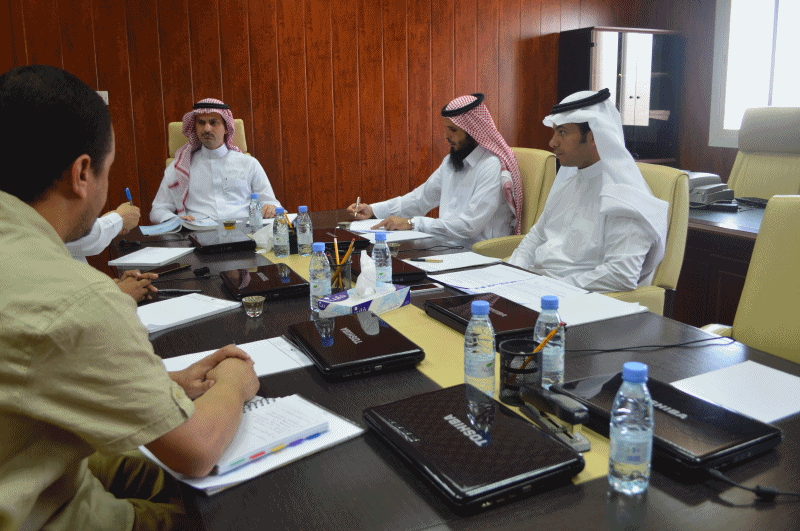